La declaración AÚN
Mira este video
https://www.youtube.com/watch?v=2SA---ZNJms
Ejemplos de declaraciones YET
No entiendo Álgebra I.
No puedo estudiar bien para mi examen de ciencias
No soy bueno en baloncesto
TODAVÍA
TODAVÍA
Todavía
TODAS LAS DECLARACIONES
Pero tomaré buenas notas y las revisaré todas las noches.
Pero puedo practicar diariamente, completar mis tareas, pedir ayuda e ir a clases particulares..
Practicaré a diario y recibiré consejos de otros jugadores y de mi entrenador.
Sé optimista.
Perseverar.
Establecer una mentalidad de crecimiento.
Elevarse al poder de TODAVÍA.
Ahora, escribe 3 de tus propias declaraciones YET.
Envía tus estados de cuenta a tus maestros a través de su Google Classroom.
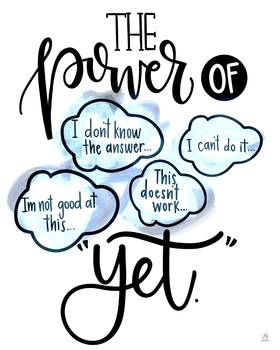 Creamos calidad 
Presentación profesional de PPT
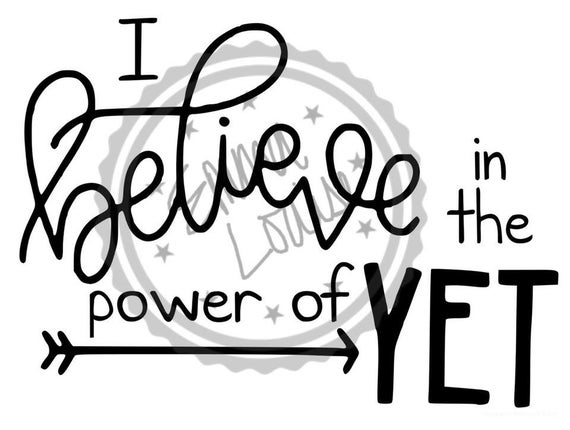